Номдар
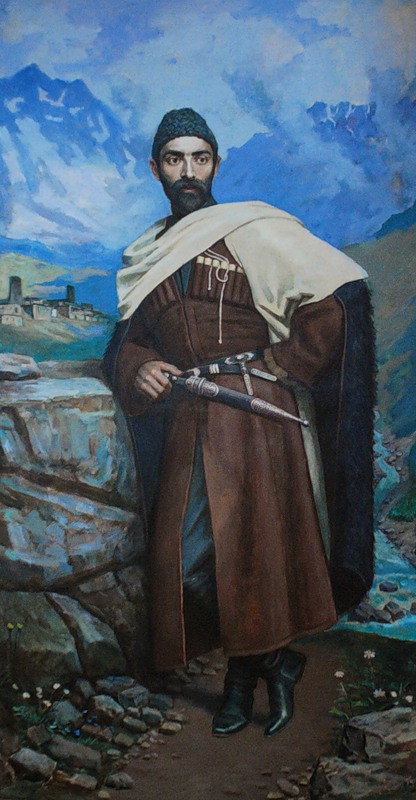 Урок-балц           
Хетæгкаты Къостайы 
æмдзæвгæтæм гæсгæ


5 кълас
Урочы нысан
✔Номдары тыххæй зонындзинæдтæ ныффидар кæнын.

✔ Ахуырдзауты дзырдуат хъæздыгдæр кæнын.

✔Мадæлон æвзаг æмæ литературæмæ уарзондзинад гуырын кæнын.
Цавæр ныхасы хай у?
Дунетыл нæй мæнæй фылдæр,
Цæрын æмбæлттимæ  æнгом.
Ныхасы хæйттæн дæн сæ сæр,
Хæссын æз предметтæн сæ ном.
                              
                                          (Номдар)
Лæвæрд скъуыддзаджы ссарут номдартæ
Æнгуырдар-дзывылдар,
Кæм хæтыс зымæг?
Цы бæстæ, цы хæхтæ
Фæтæхыс уынæг?
Кæм рæзынц, кæм цæрынц
Дæ хотæ, дæ мад?
Тæхуды, тæхуды,
Кæмæн ис  дæ цард!
Ссар зæронд дзырдтæ
Раджы уæйыгмæ лæскъдзæрæн
Иу мæгуыр лæг цард.
Лæскъдзæрæн-лыстæг фос хизынмæ-иу раздæры  бадзырдмæ гæсгæ фосы цоты бæрæг хайыл кæй баххуырстой, ахæм фыййау.
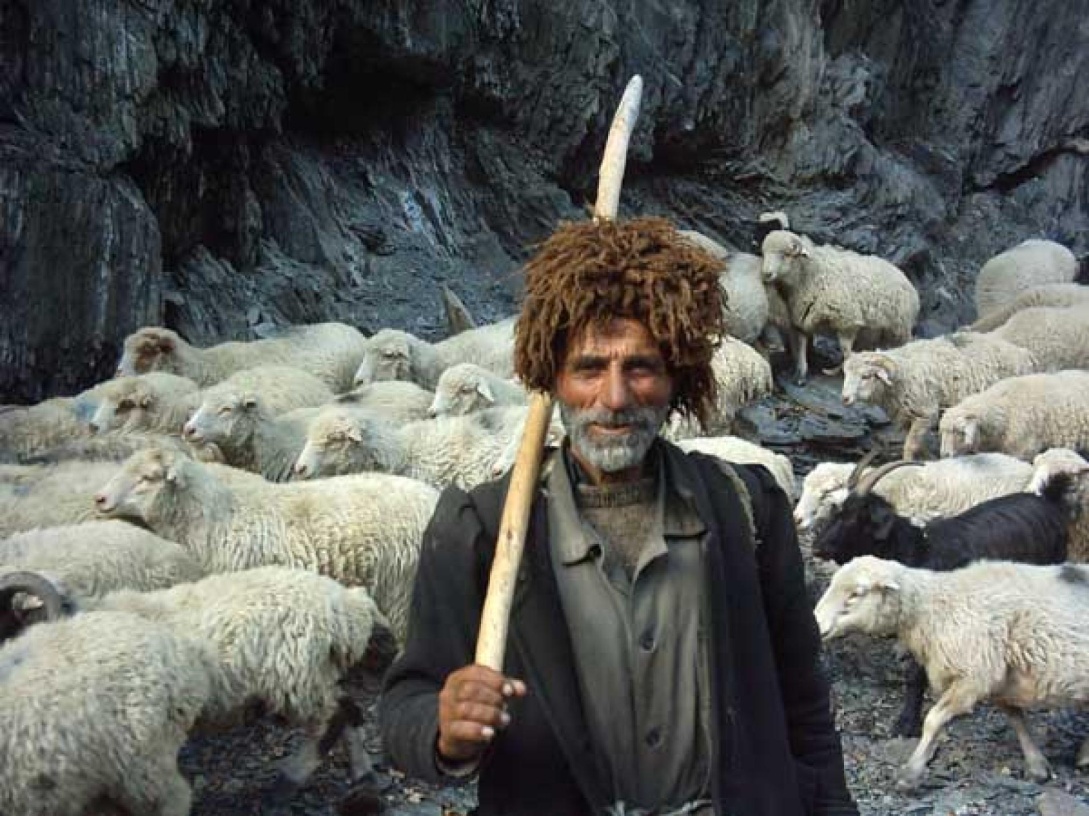 Ссар зæронд дзырдтæ
Хоры къутуйау йæ тæнтæ,
Бинаг был- кæфой.
Къуту-  уистæй быд нартхор  æфснайæн бынат.
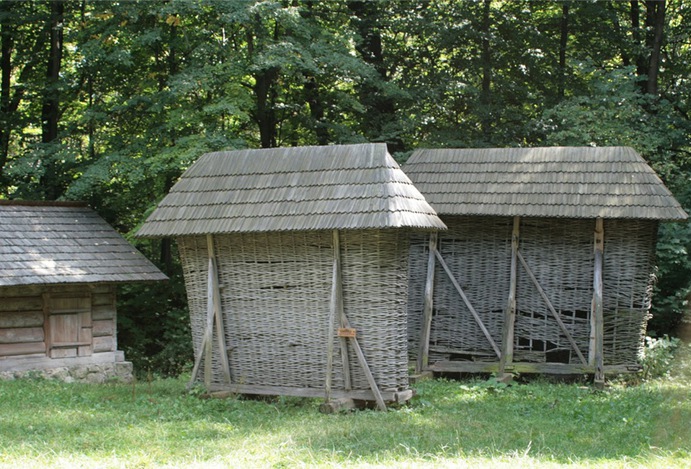 Сбæрæг кæн номдарты нымæц æмæ хауæн
Раджы хохы цъуппæй касти 
Иу æрра фыййау, 
Мигъ æнгом йæ быны бадти, 
Урс цагъд къуымбилау. 
Бахъазыд дын æм йæ зæрдæ, – 
Тæккæ былгæрон,
Дурыл авæрдта йæ къæхтæ: “Агæпп æм кæнон…
Сæрмагонд номдартæ фыст     цæуынц стыр дамгъæйæ
✔адаеймæгты мыггæгтæ æмæ нæмттæ;

✔ цæрæгойты нæмттæ

✔горæтты, уынгты æмæ фæзты нæмттæ

✔газетты, журналты, чингуыты нæмттæ

✔географион нæмттæ æмæ æнд.
Равзарут номдартæ
Хохæй-  иум.номдар,иууон нымæц,ирт.хауæн.
Коммæ
Дзыллæйæ
Авдæнимæ 
Лæгау
Фыййау 
Уазæгæн 
Зондамонæгмæ
Бузныг уæ куыстæй!         Хæрзбон!
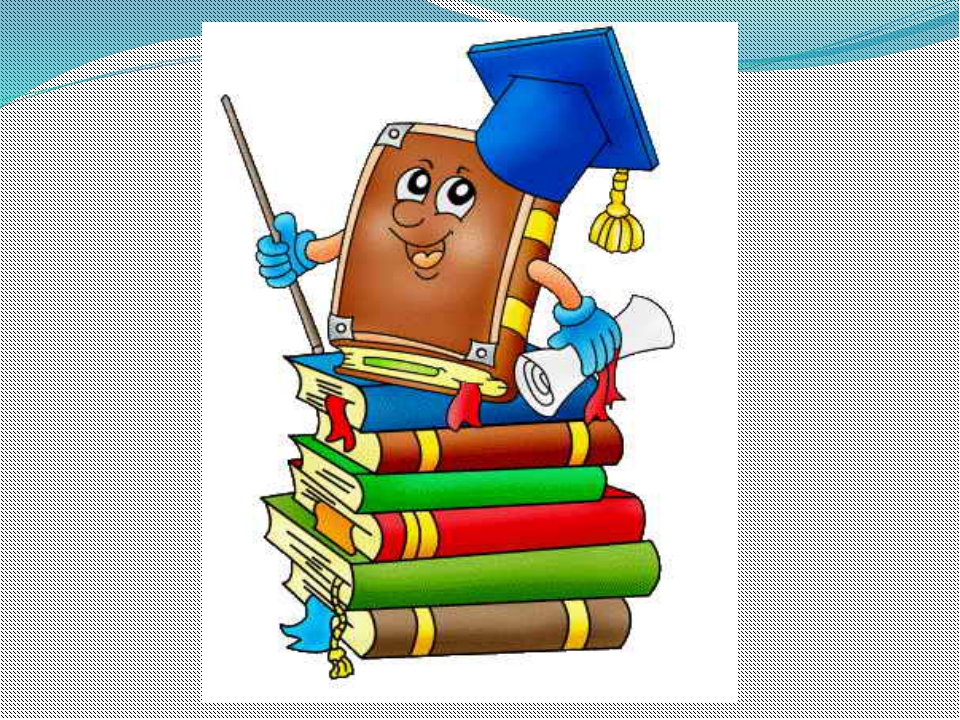